Carron Hall Solar Energy ProjectA model of solar energy application in Jamaica
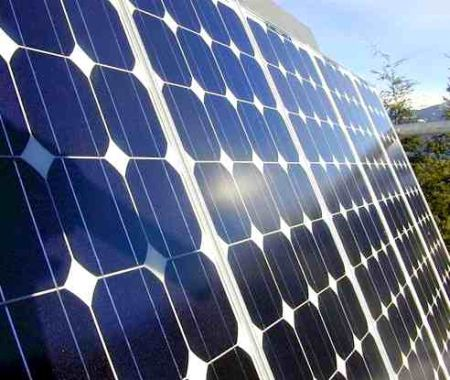 Presented by:
Dr. Michael Case PhD, PE
Adjunct Faculty, UTECH
Renewable Energy Systems Consultant
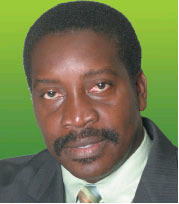 A Call to Action
April 2009 – Call from Bobby Montague MP West St. Mary with some needs:
Community of about 2000 citizens
No running water in community
Water Spring about 200 feet below road level
2 x 3000 gallon concrete ground tanks erected nearby
Need economical efficient system to pump water and alleviate citizen’s trek down the treacherous slopes
Expenses to be Bourne by local gov’t and St. Mary Parish Council
3/20/2012
2
Residents Collect Water from ‘Gully’
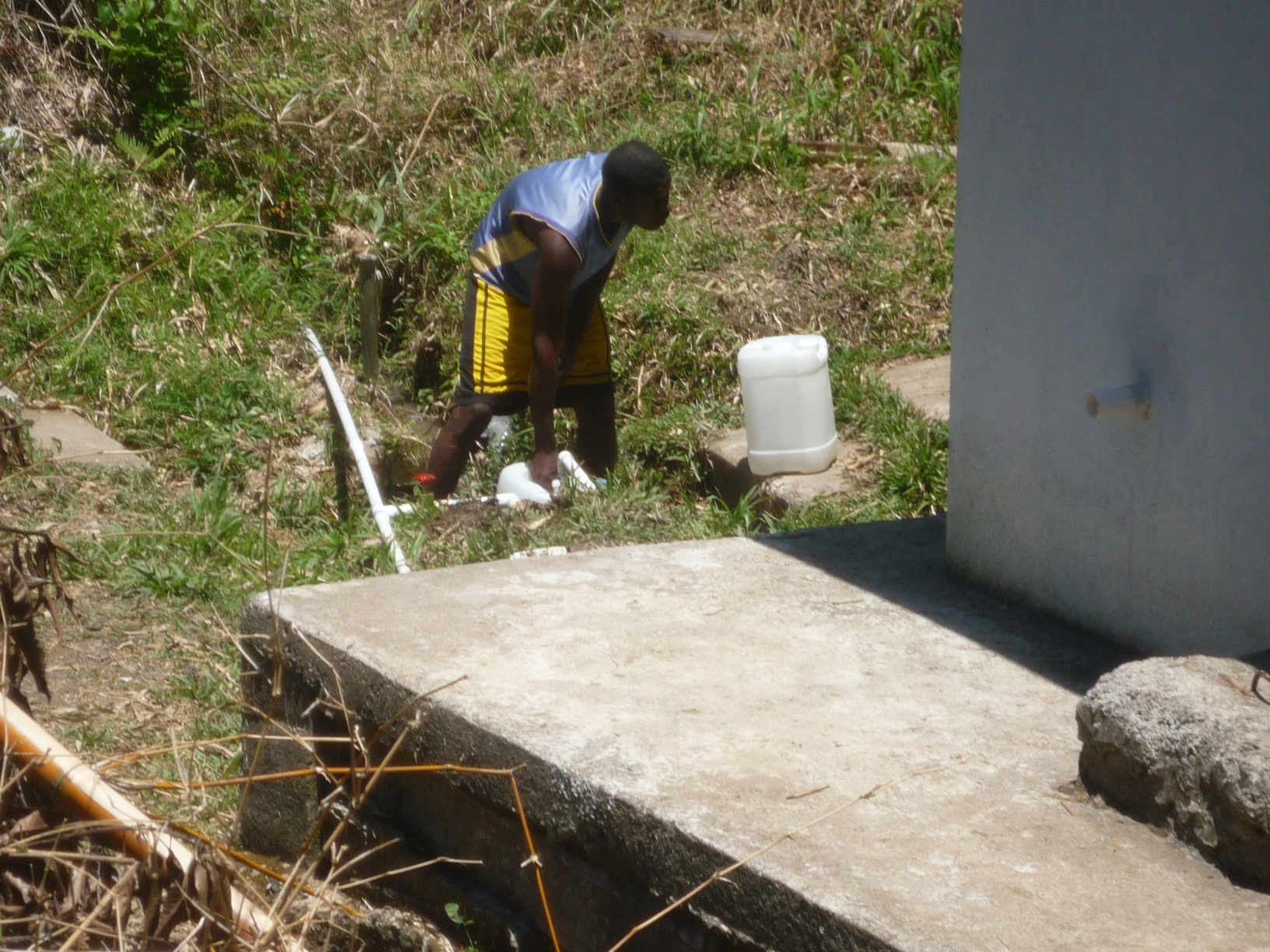 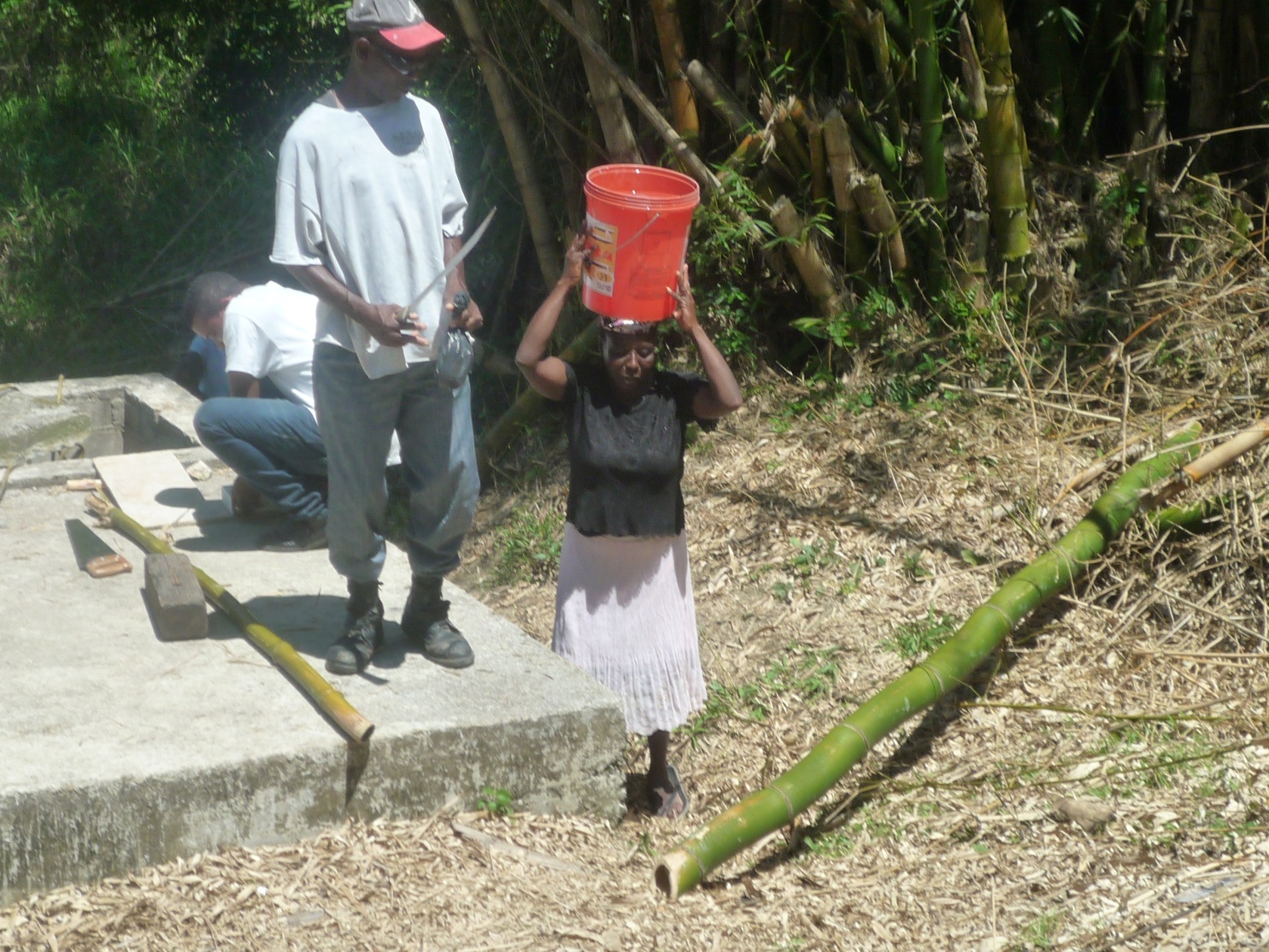 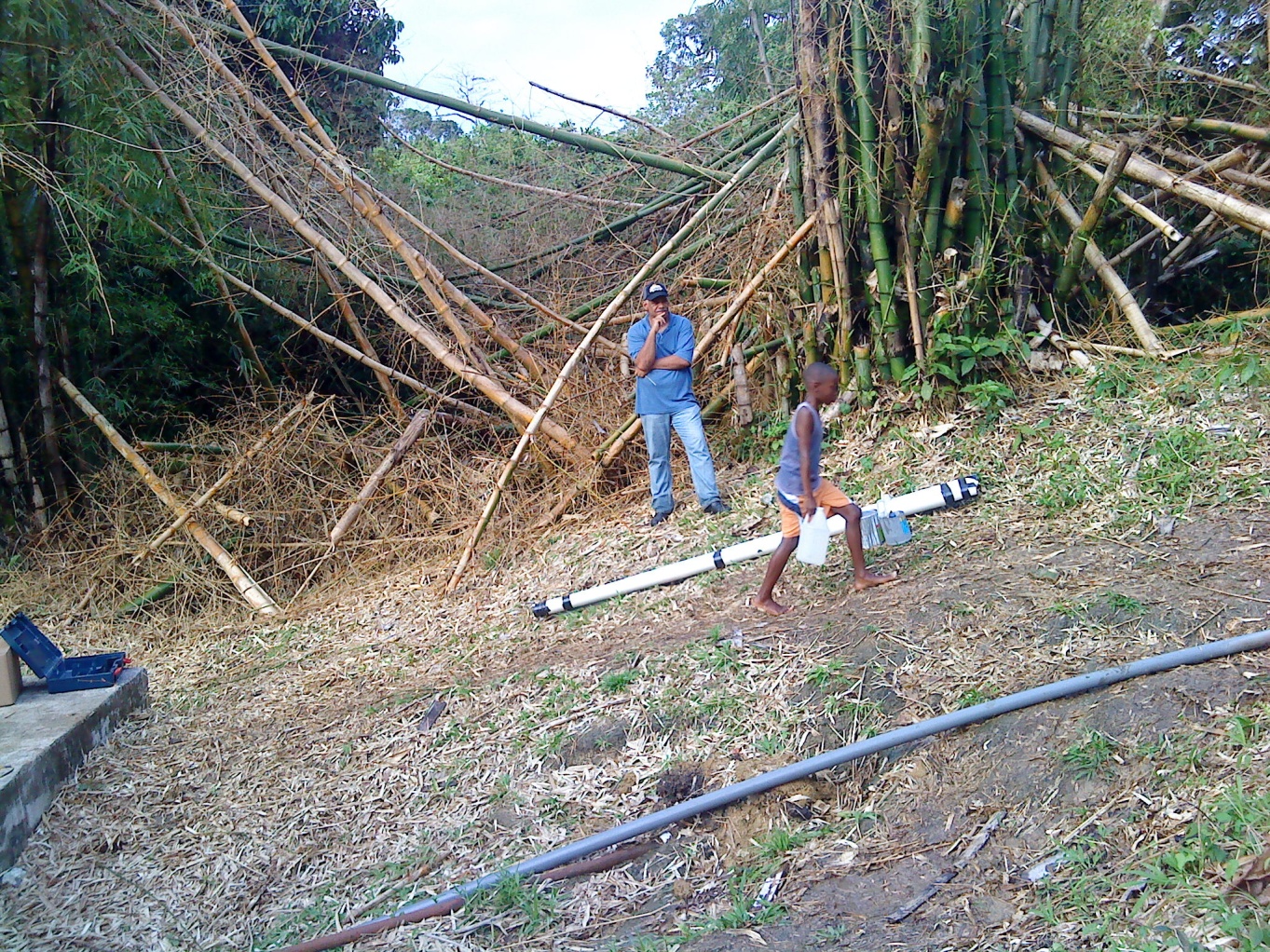 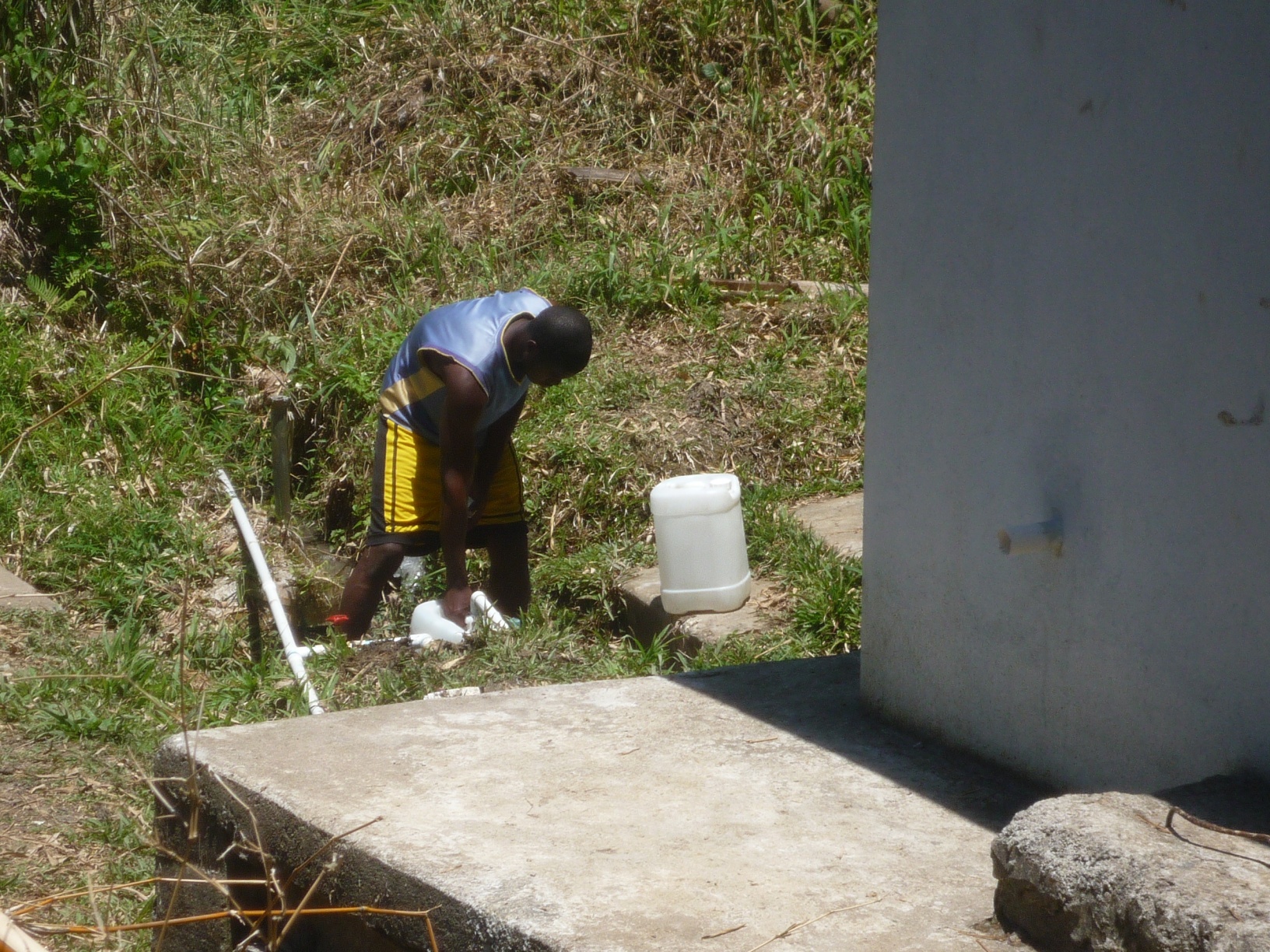 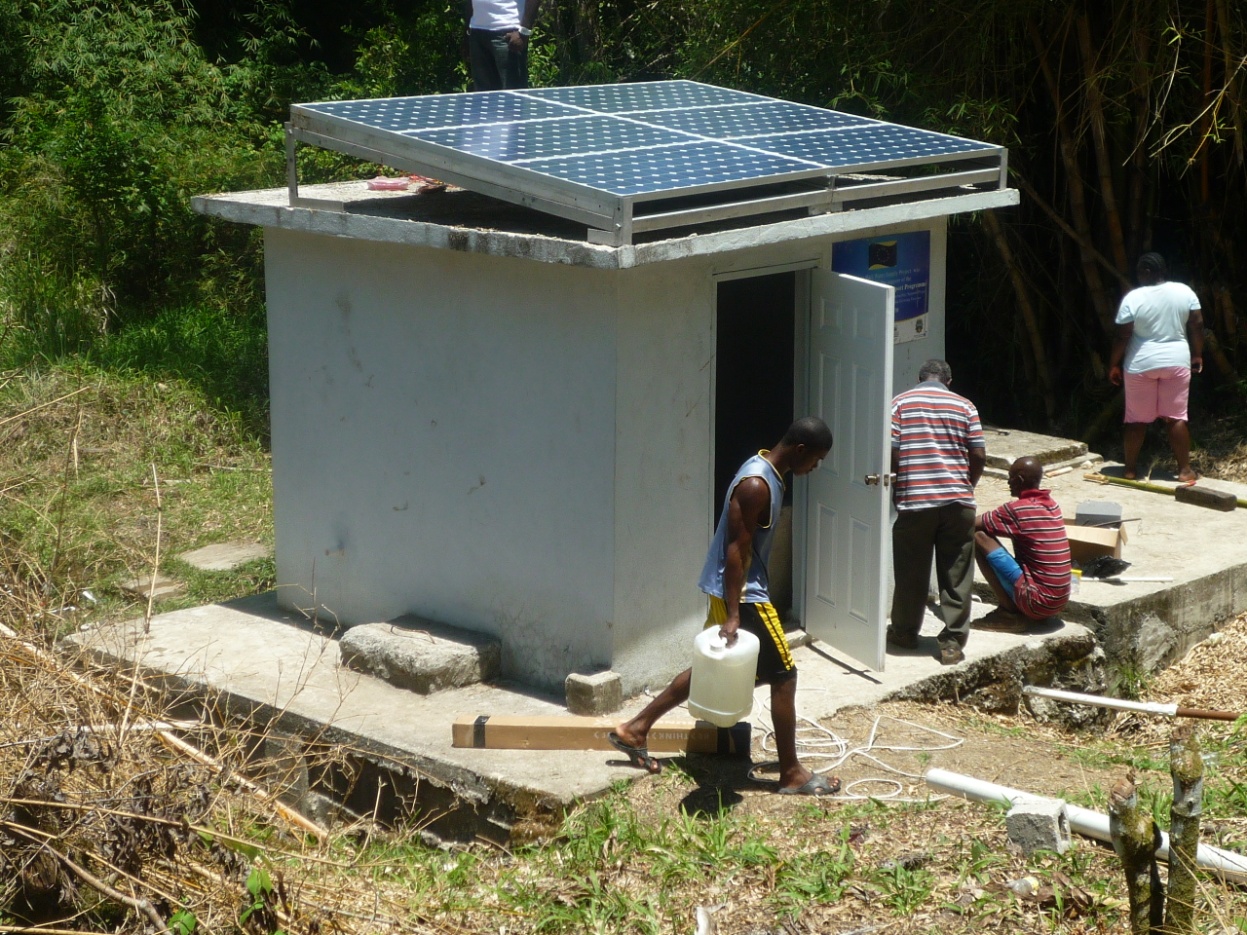 3/20/2012
3
Trek Up the slippery Slopes
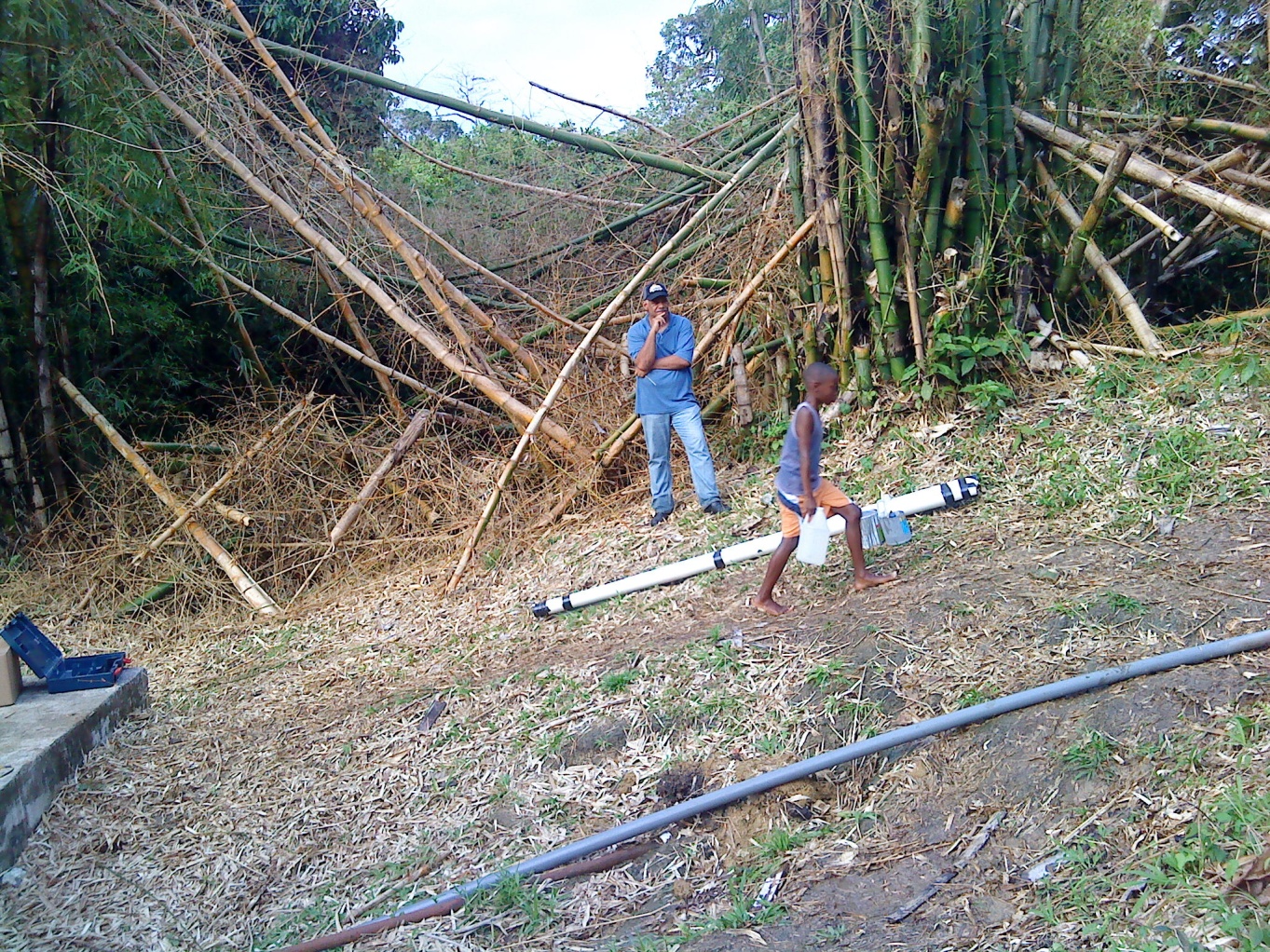 3/20/2012
4
Project Objective
Design, fabricate, install, test and commission a solar PV water pumping system to serve the Carron Hall community. 
The system will be designed to pump 6000 gallons of water per day through a static head of 170 feet, over a distance of over 2000 feet, from the intake tank to the point of storage at the Carron Hall Primary School.
3/20/2012
5
Alternatives
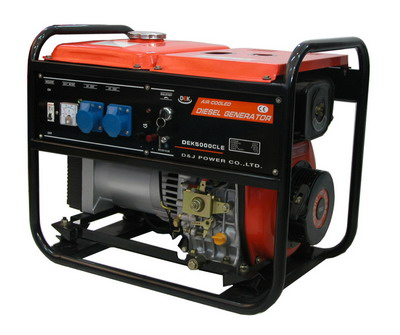 SOLAR
Renewable
No Noise
Low Maintenance
No Pollution
Low Operating Cost
Modular
WIND
Wind Profile 
Threshold Speed 
Maintenance
Capital Cost
Operating Cost
DIESEL
Non-Renewable
Noise Pollution
Maintenance
Pollution
Operating Cost
3/20/2012
6
Advantages of Solar Systems
Solar System
Conventional Systems (oil)
Environmentally Friendly

Low Maintenance
No Moving Parts

No Noise

Modular
Emits harmful gases

Heavy maintenance required
Motors, boilers, chillers 

Usually very noisy

Upsizing or Downsizing very difficult to attain
3/20/2012
7
Generation Design Considerations
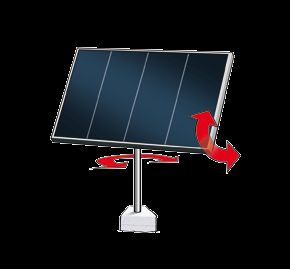 Tracking
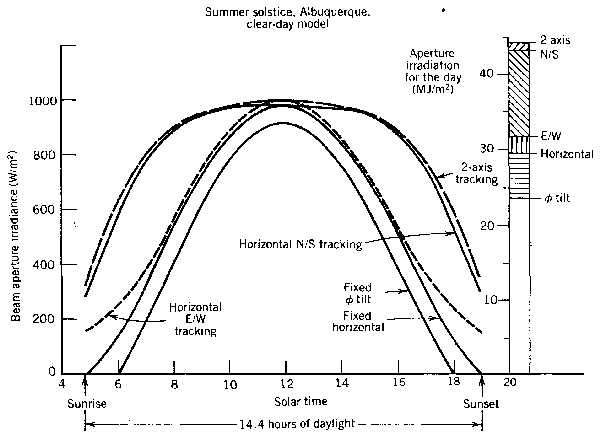 VS
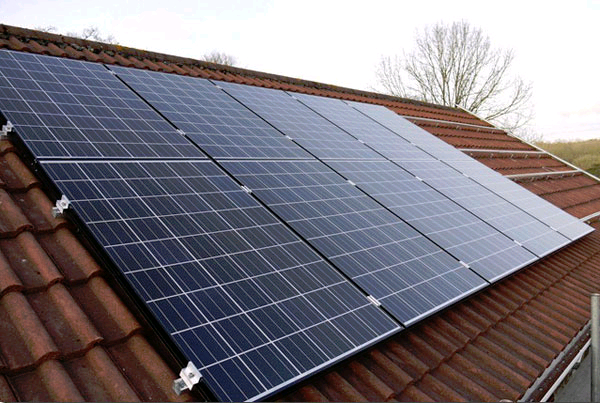 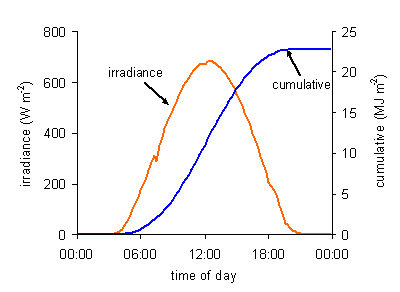 Fixed
3/20/2012
8
Storage Design Considerations
Deep Cycle Batteries – Cost Prohibitive
Water Tanks -Economical
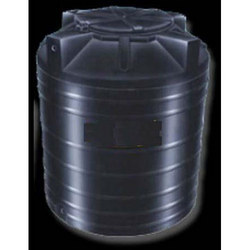 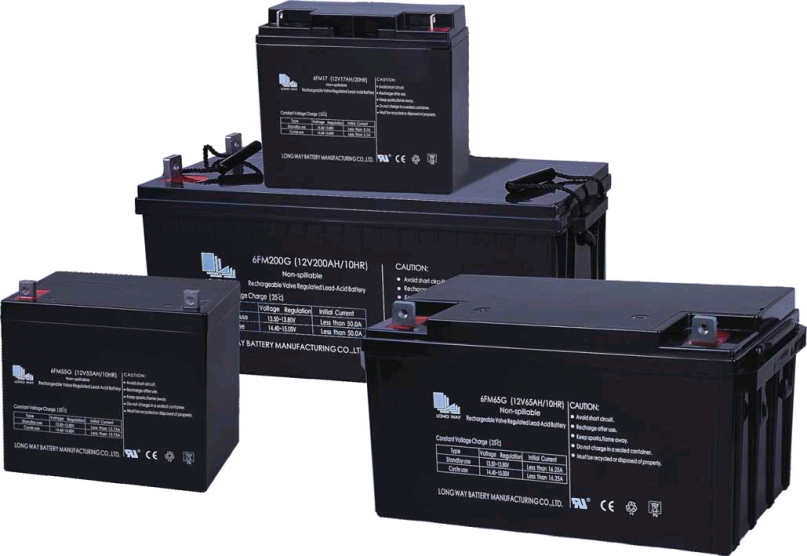 VS
Extra Electrical Energy storage
Extra Water Storage
3/20/2012
9
System Design Considerations
DC Submersible Pump
AC Pump/Inverter
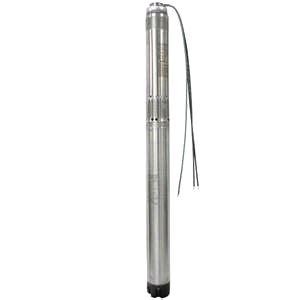 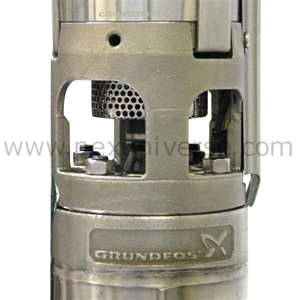 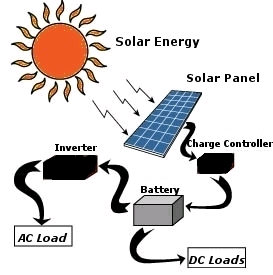 VS
1 HP Grundfos submersible
DC Pump 
11 gallons/min
300 ft  Head
3/20/2012
10
Scope of Works
UTech
NWC Carron Hall & Parish Council
Sourcing and Installing 1.0 kW of silicon solar panels
Sourcing and Installing submersible DC 1 HP Pump, pump motor and controller
Fabrication of rack for PV array to be seated
Design and install all electrical and plumbing works to ensure smooth operation of the pump
Provide an outlet from the pump to be connected to the piping from the tanks at the school
Install Electrical Controls for safe operation of Submersible Pump
Cleaning and brush cutting site
Sourcing and installing storage tanks at the school
Running water pipeline from the Pump  to storage tanks at the school 2000 feet away
Stand pipe purchase and installation
Security arrangements from theft for any part of the system
3/20/2012
11
48.19°(AM 1.5)
Zenith
37°
n
Sun
Horizon
Tilted Surface
Standard Testing Conditions (STC)
PV Quality begins with STC
Irradiance - 1000W/m2
Cell Temperature - 25±2°C
Spectral Distribution - AM1.5
PV Modules are Rated at STC
Fill Factor (FF) Measurements are standardized at STC
3/20/2012
12
Isc
Imp
Current
(Amps)
Vmp
Voc
Voltage (Volts)
PV Module Specifications6x180 Watt Mono Silicon Modules
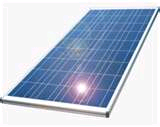 Knee of Curve or maximum power point
PV  mono silicon Modules
RATING AT STC
 (1kW/m2, 25°C, 1.5 AM)
Open Circuit Voltage (Voc): 29.6 V
Maximum Power Voltage :23.8 V
Short Circuit Current (Isc): 8.40 A
Maximum Power Current :7.57 A
Module Efficiency (%):13.6%
Power Curve
3/20/2012
13
System Schematics Final Design
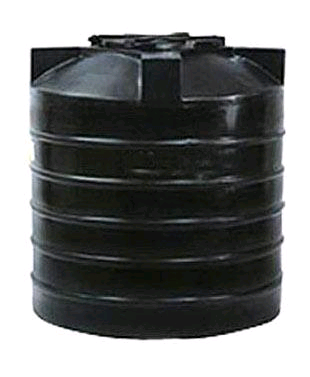 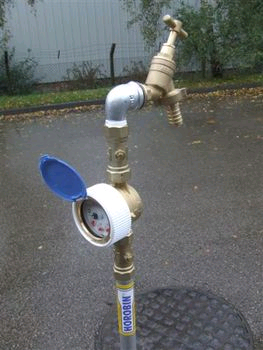 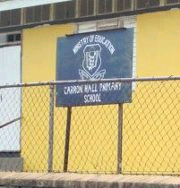 6x180 W PV Modules
 1x1HP DC Submersible Pump
 6000 gallons Water storage at school
 Cut off sensor switch 6” above Pump
 Cut off sensor switch at school tanks
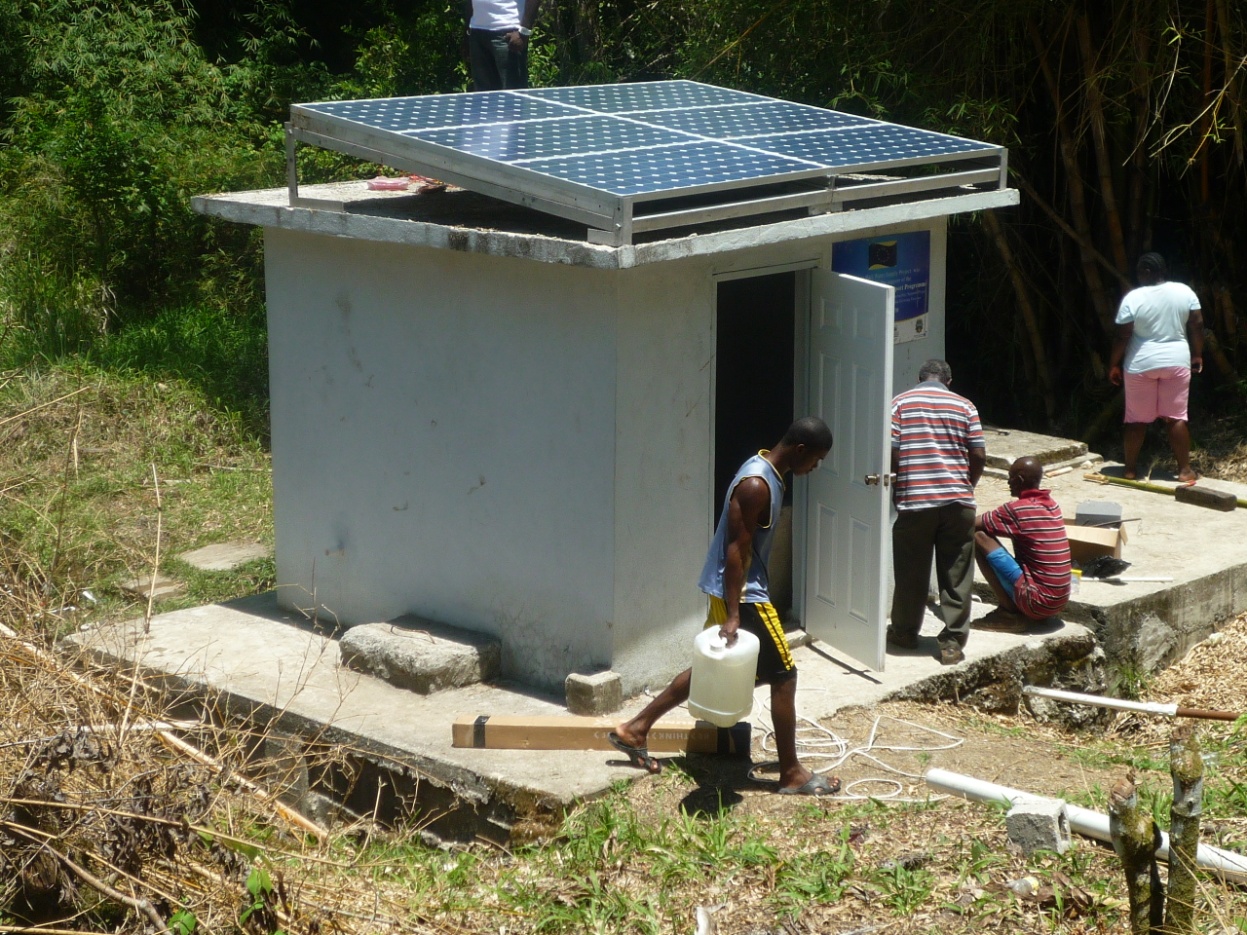 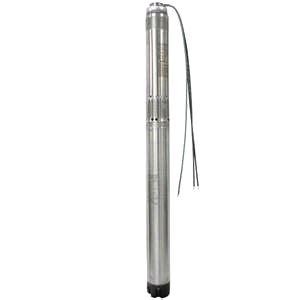 3/20/2012
14
Project Cost – Local Component
3/20/2012
15
Project Cost – Oversees Component
3/20/2012
16
Project Schedule
3/20/2012
17
Onsite Installation Begins
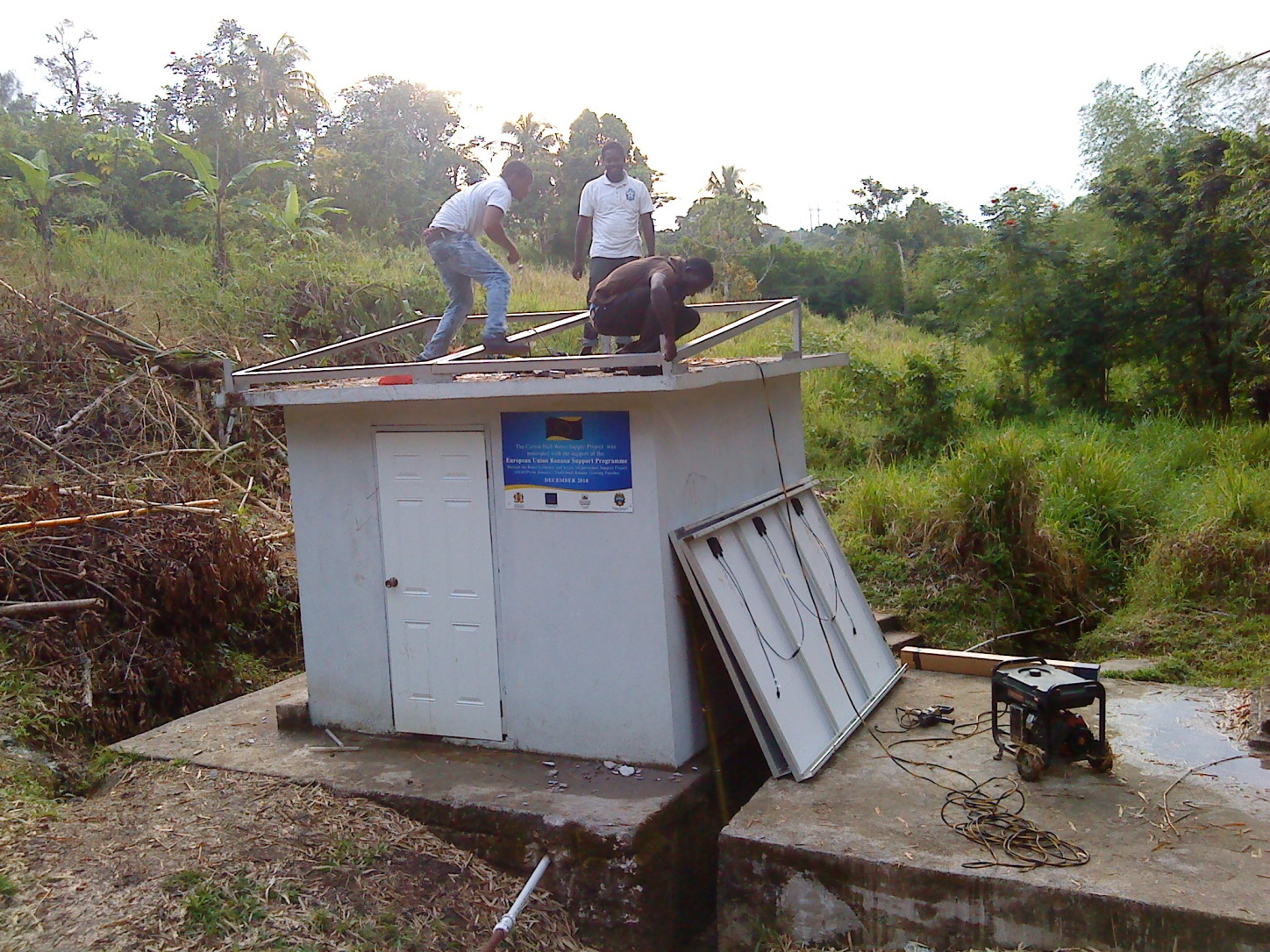 3/20/2012
18
Crib for PV Array of 6 x 180 W Mono Silicon  Modules
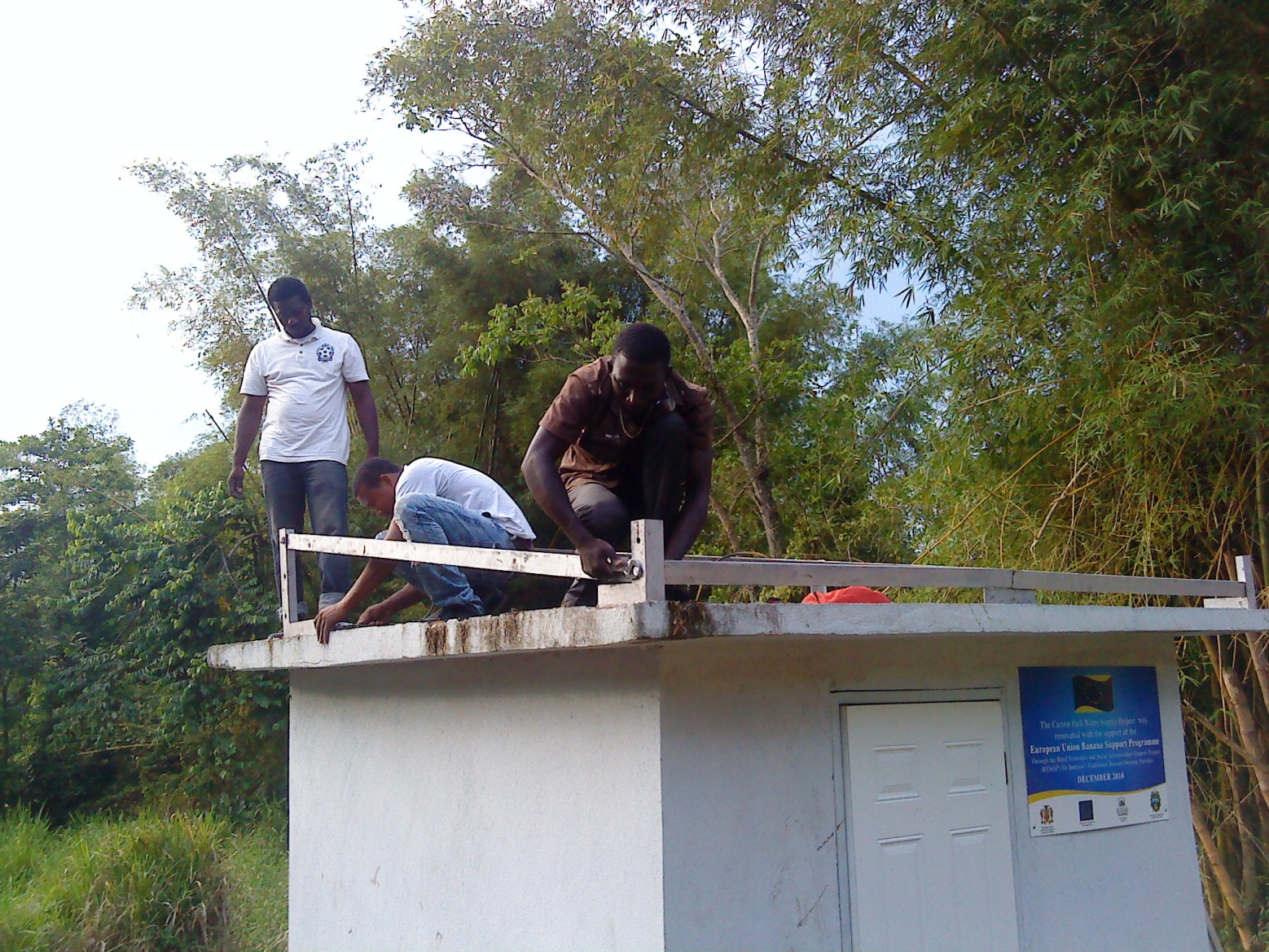 3/20/2012
19
Installation in Sections
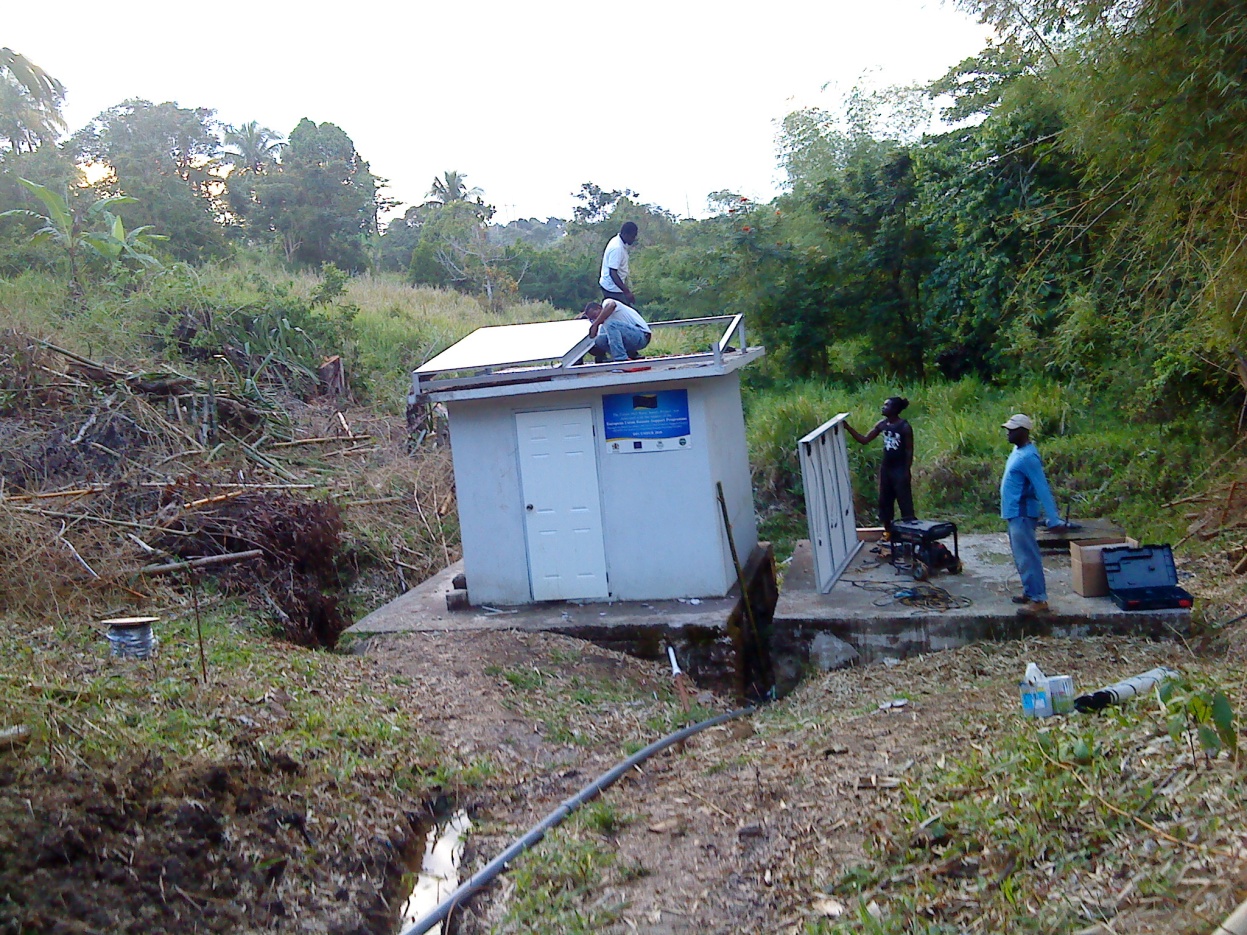 3/20/2012
20
Complete PV Installation
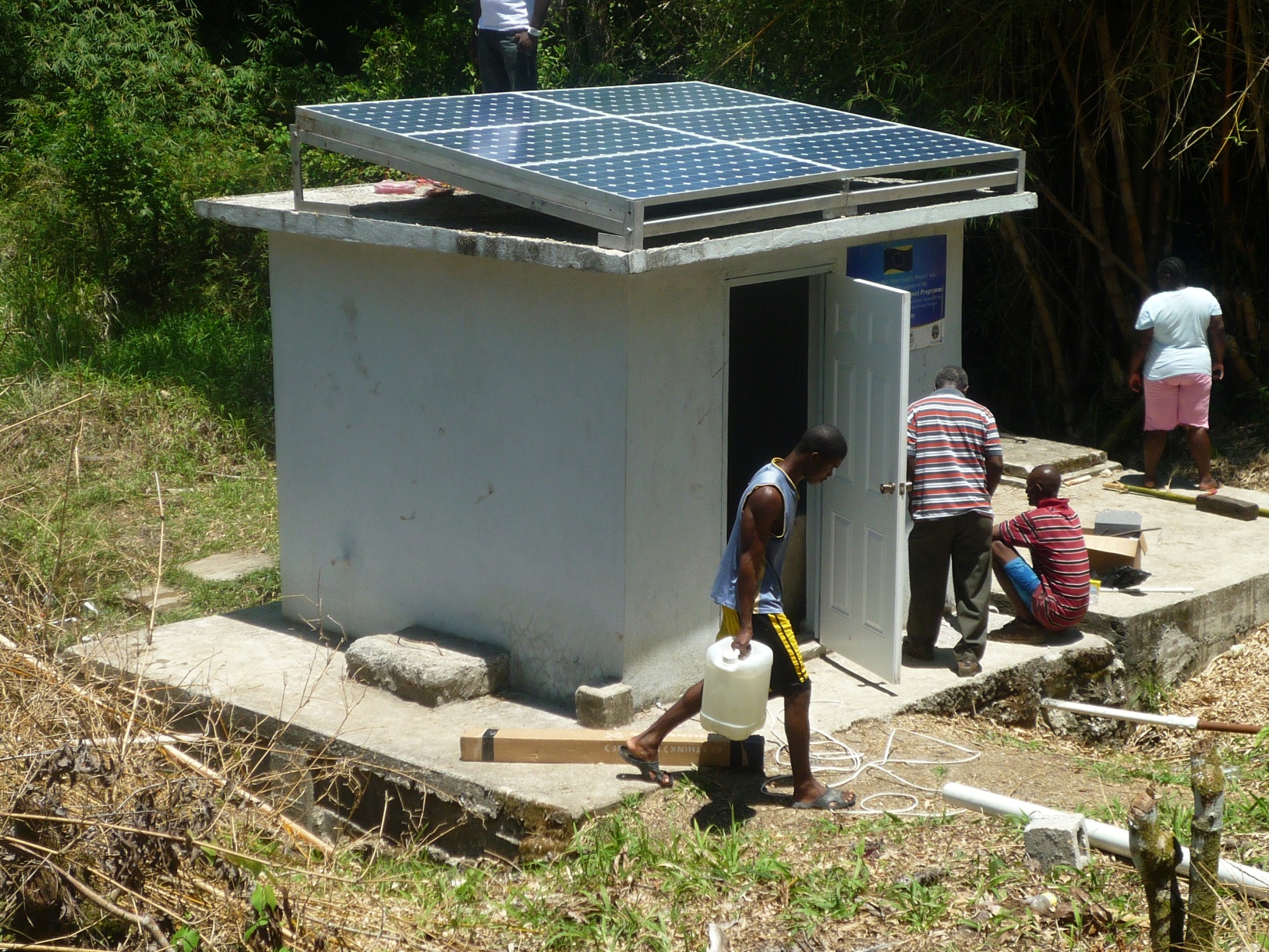 3/20/2012
21
Submersible Pump inside pump house
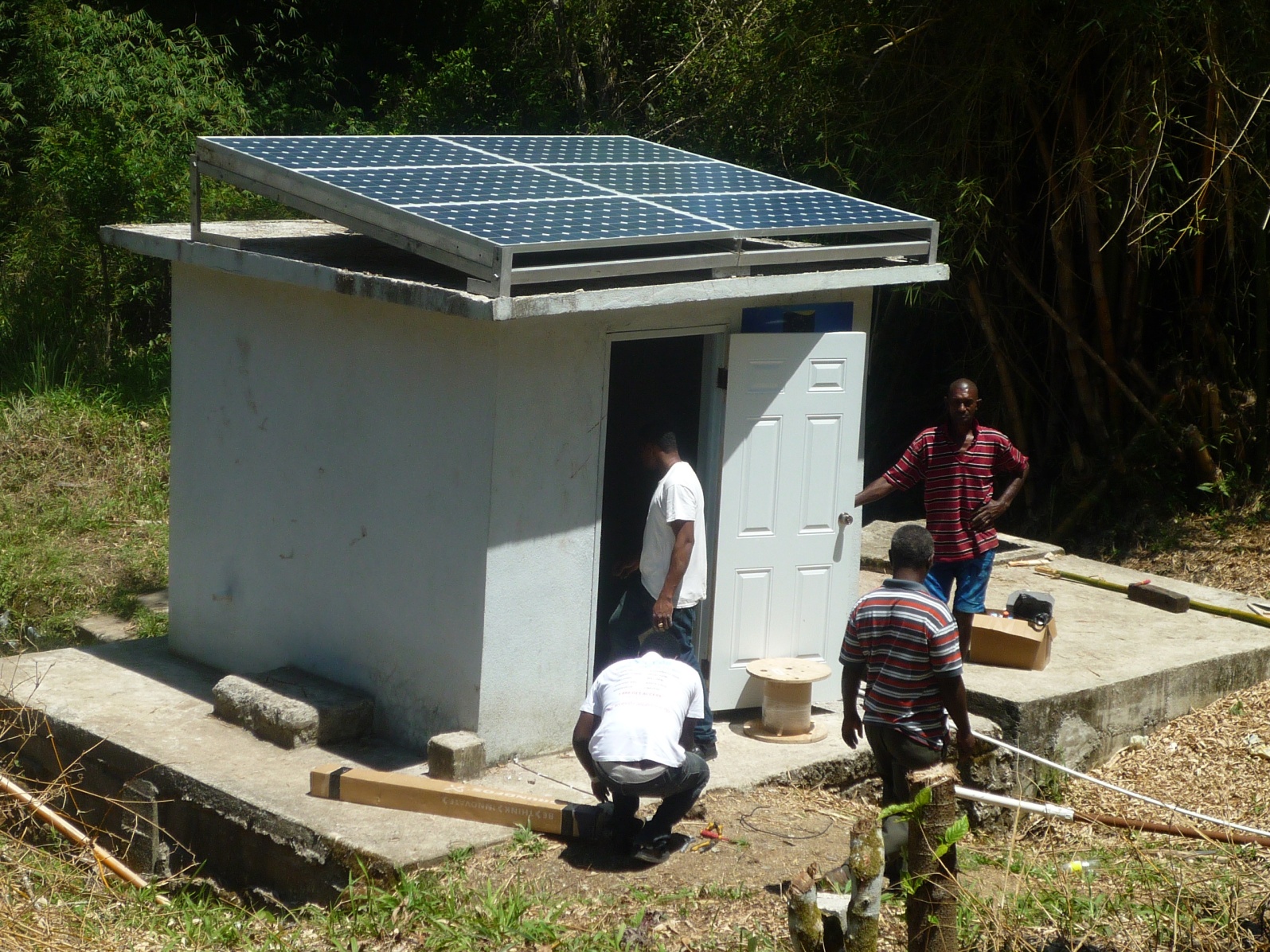 3/20/2012
22
View from the Slope
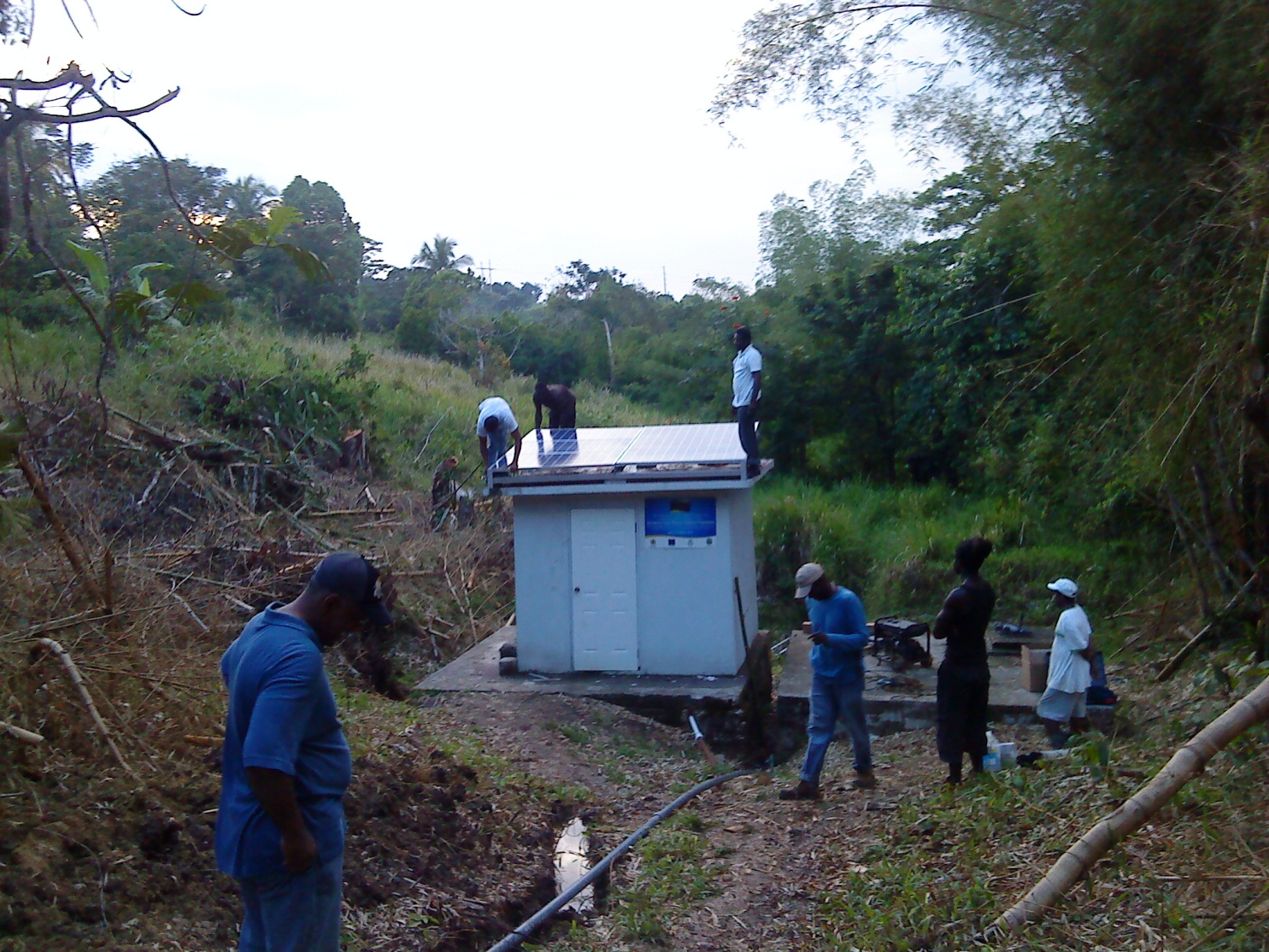 3/20/2012
23
Inspection
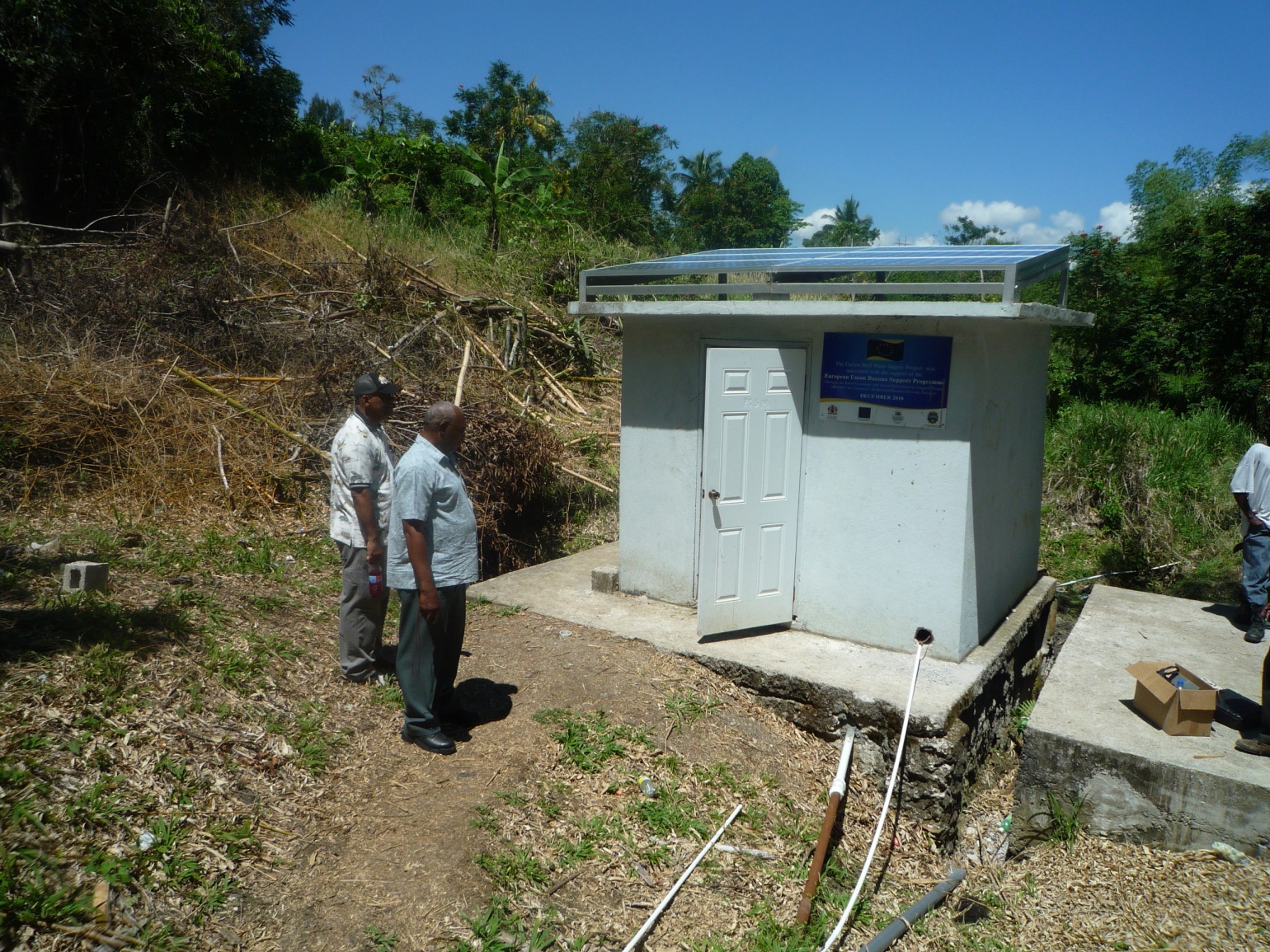 3/20/2012
24
Two Underground Tanks 3000 gals each
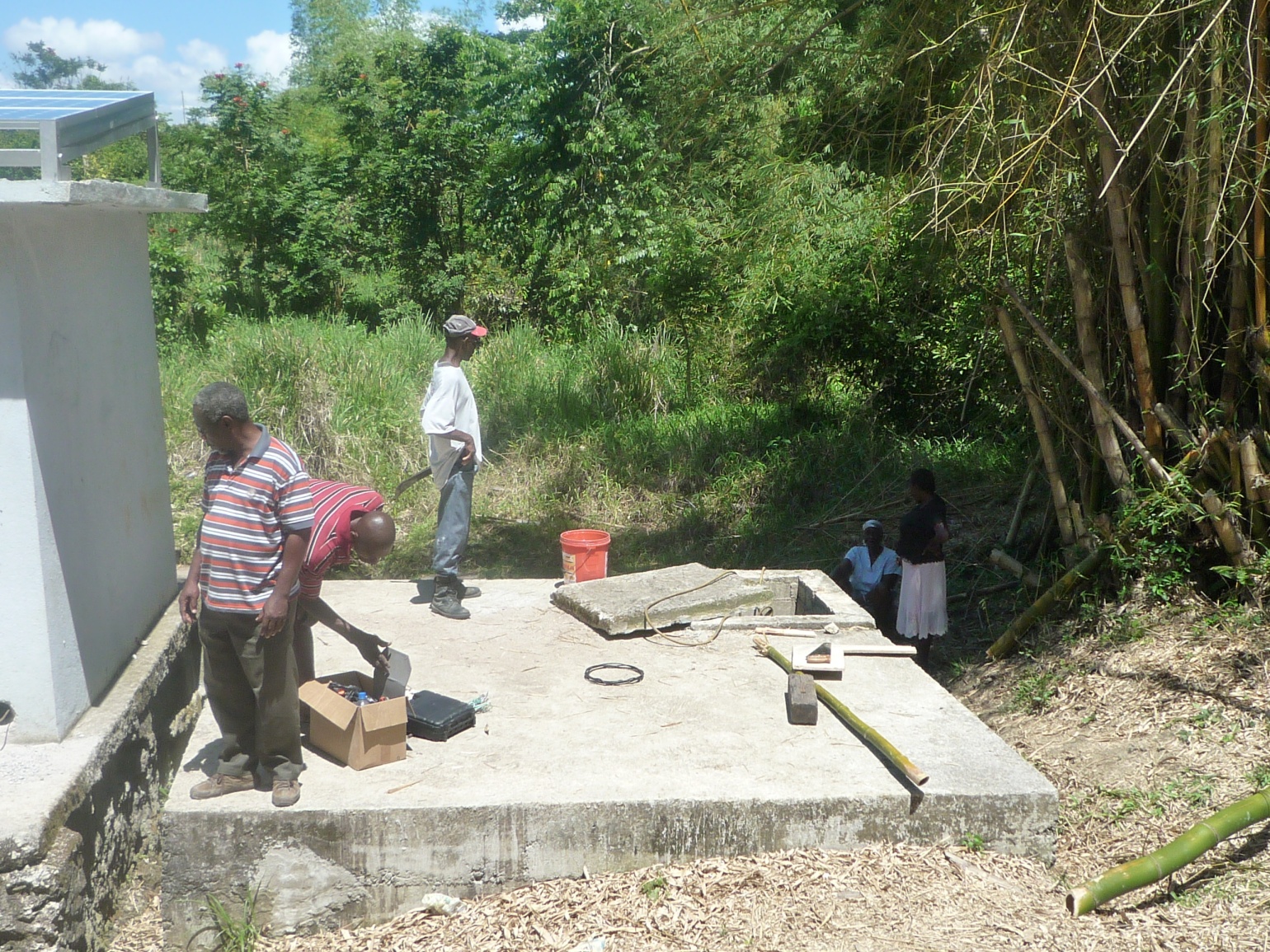 3/20/2012
25
2 Inch pipe carrying water 2000 feet to tanks at Primary school
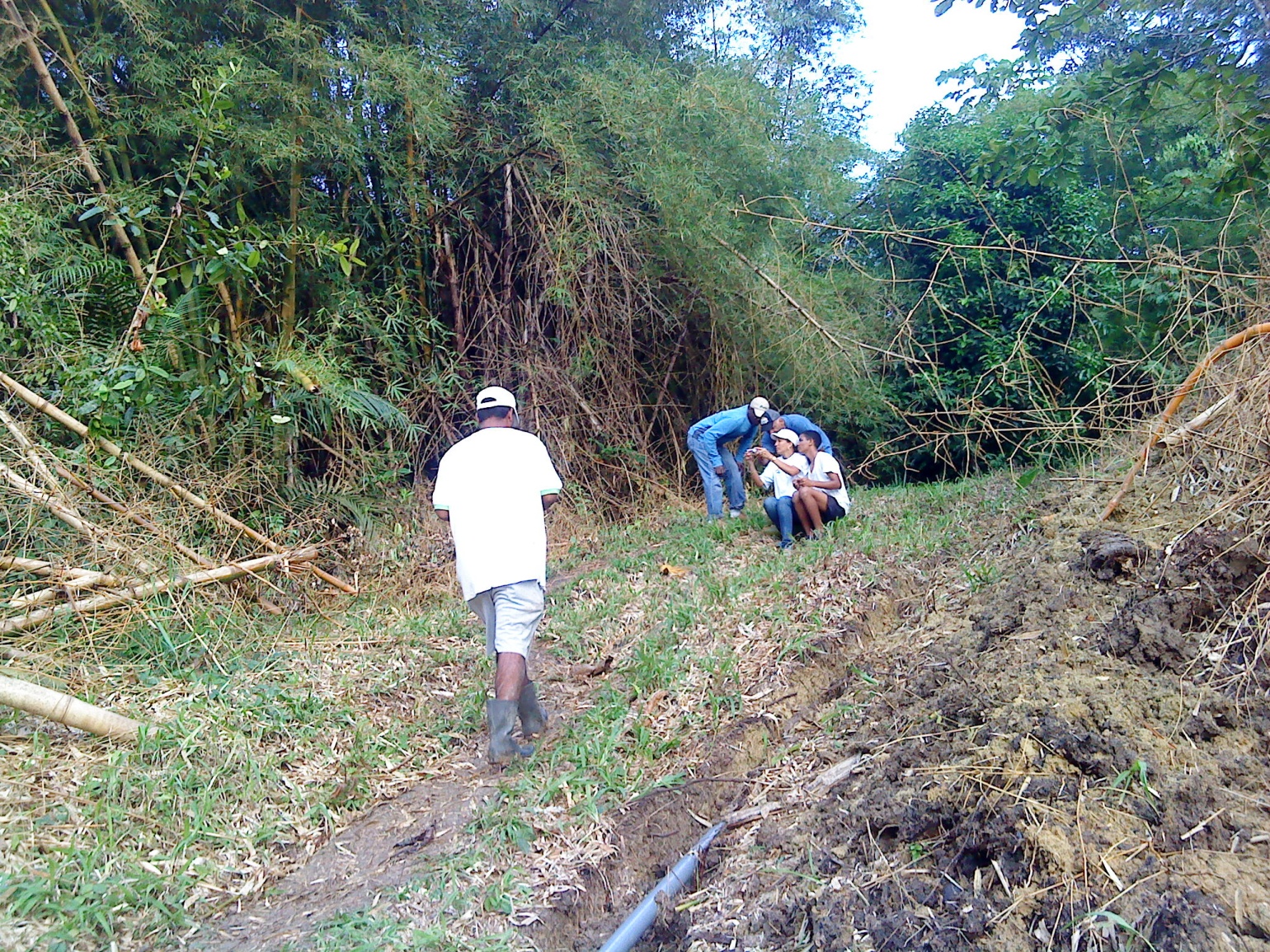 3/20/2012
26
Completed System in Operation
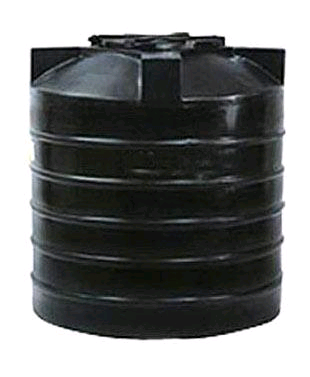 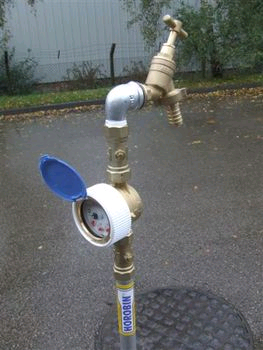 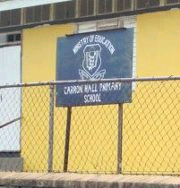 6x180 W PV Modules
 1x1HP DC Submersible Pump
 6000 gallons Water storage at school
 Cut off sensor switch 6” above Pump
 Cut off sensor switch at school tanks
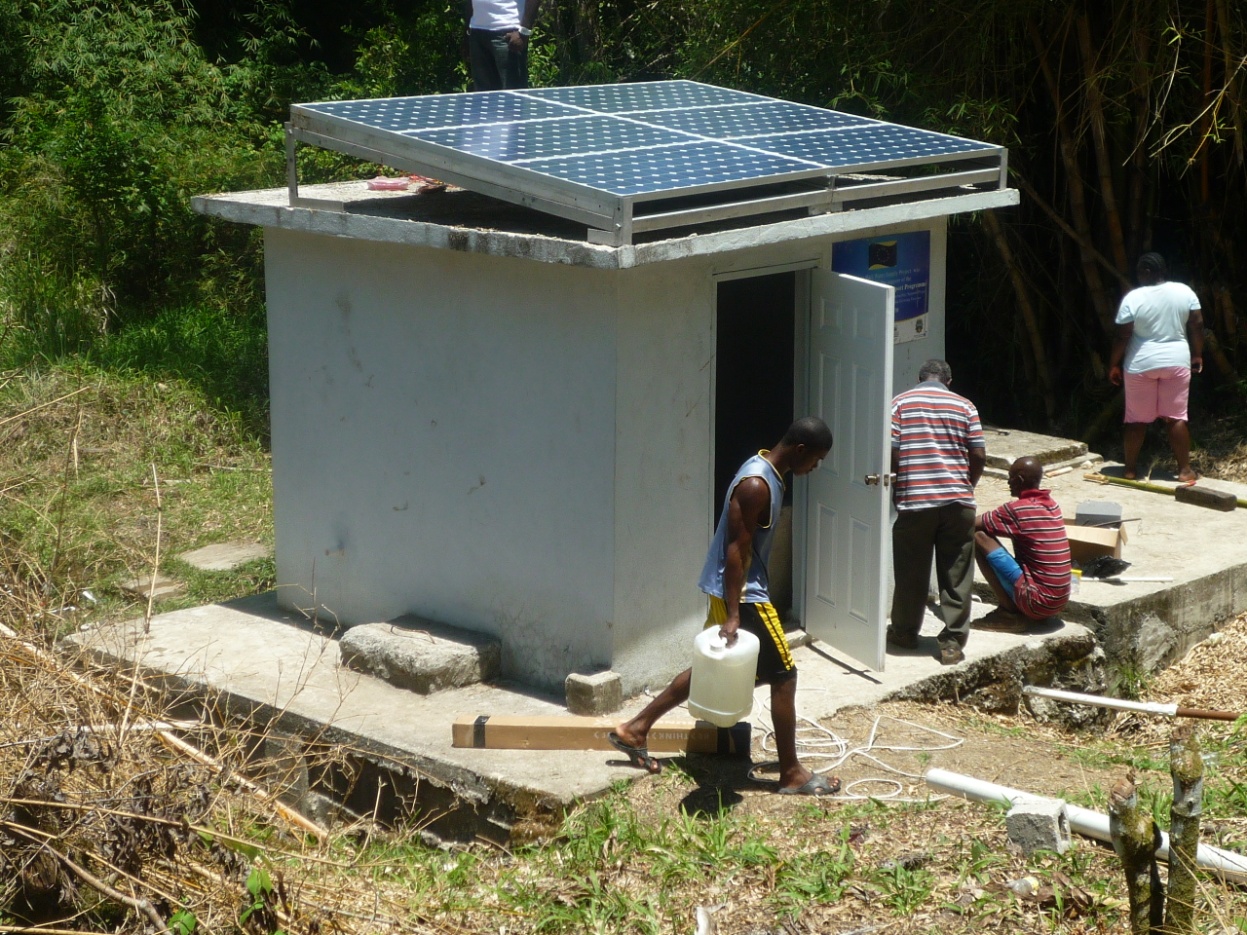 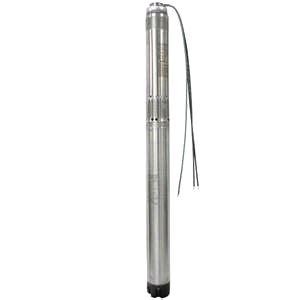 3/20/2012
27
Project Benefits
Running water promotes good sanitation for the community

Reduction of environmental pollution and the preservation of clean air in rural Jamaica through the use of environmentally friendly technology

Increase use of this technology will bring about a nationwide awareness of the benefits of using this kind of energy

Increase the net worth of the community and stimulate community pride

Provide employment to residence of the community in Renewable Energy Technology 

Increase Jamaica’s Carbon Credits by not using fossil fuel according to the Kyoto Protocol.
3/20/2012
28
Project Economic and Environmental Analysis
Pay Back Period

19 months

Benefit Cost Ratio

3.75:1

Environmental
Carbon Credits
40 Tons of Environmentally Unfriendly Emissions prevented over system lifetime
3/20/2012
29
Handing Over Ceremony
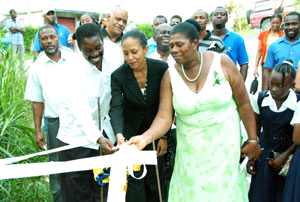 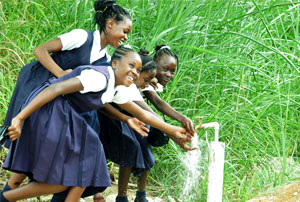 3/20/2012
30
Concluding Remarks
The project was fully funded by a few local charities
The solar pump installed was a submersible 1 horse power pump designed to lift 11 gallons of water per minute to a height of 300 feet. This pump was sourced, imported and installed on site.
The essential features of the system are as follows:
Six 180 Watt solar PV modules were arranged in a series-parallel connection. On a sunny day this array supply approximately 1 kW of power to the system
This power  is transmitted to the submersible 1 hp (746W) pump which them powers the water across a distance of 2000 feet and a head of 200 feet.
Two cut- off sensor switches were installed on the system
One switch was located 6 inches above the submersed pump to ensure that the pump never operates unless it is fully submersed below water.
The second switch was installed on the tanks at the local school 1700 feet away. It ensures that when the tanks are full the switch cuts off the pump.
3/20/2012
31
Concluding Remarks Cont’d
2000 feet of 2 inches PVC pipes were installed between the sump and the tank to facilitate the flow of water.
From the tanks the water is gravity fed into the community by means of three stand pipes strategically located to facilitate all the residents, and the basic and Primary schools.
The building that houses the pump also serves as a control room for the PV array and the pump
The system operates without storage batteries. The only storage used are the water tanks (6000 gallons) at the elementary school
The system is virtually maintenance free, and as long as the community cares for and prevents larceny and vandalism, the system should have a life of over 25 years.
3/20/2012
32
Acknowledgements
Minister  Bobby Montague
St. Mary Parish Council  
Citizens of Carron Hall (Bwoyo, Natalie, Mirander)
Carron Hall Community Council
Carron Hall Primary School Board
UTech School of Engineering
Mrs. Charmaine Delisser – Dean
Dr. Noel Brown, Dr. Earle Wilson, Mr. Noel Sinclair
NWC
UUC Solar
3/20/2012
33
THANK YOU- For your time and attention -
Questions/Comments ?
3/20/2012
34